Яичные рулеты с фаршем
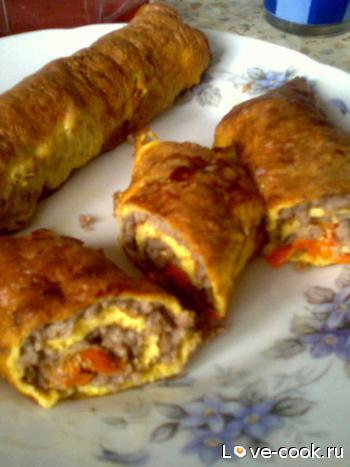 взбить одно яйцо с солью и майонезом(как на омлет)
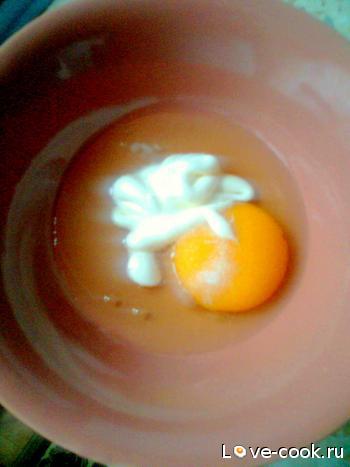 Пожарить блинчики.На каждый размазать фарш(можно любой), На один край положить начинку( морковь на кр.тёрке с майонезом и чесноком, можно взять грибы с луком, солёный огурчик, или любые другие овощи)
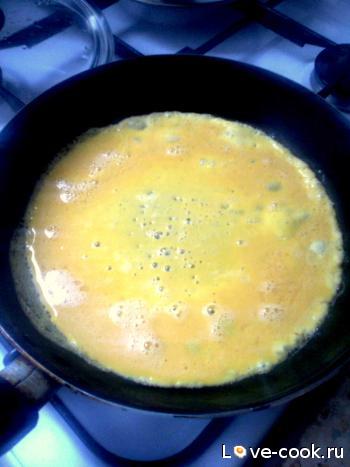 скатать рулетики и выложить на противень.
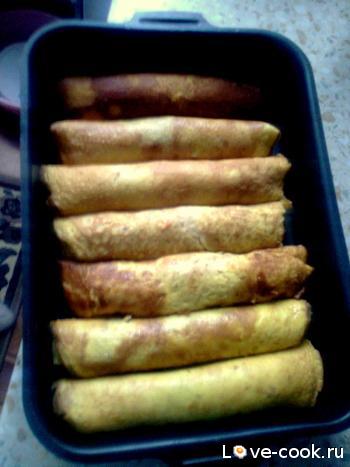 Запекать при температуре 180 градусов 30-40 минут (до готовности фарша)
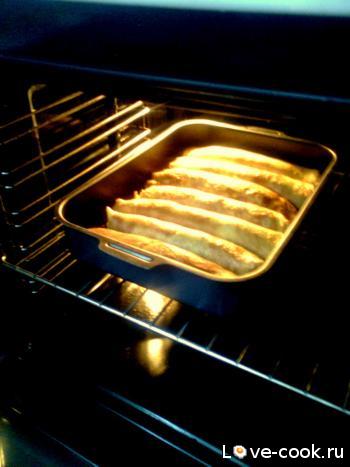 Подают уложив на тарелку
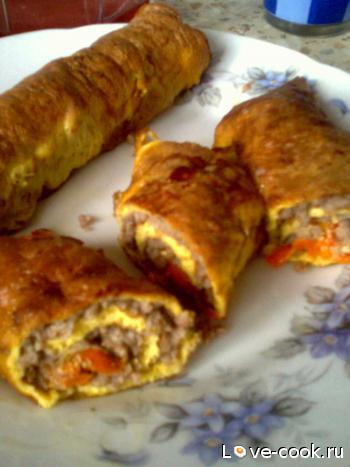 Закусочный рулет из омлета
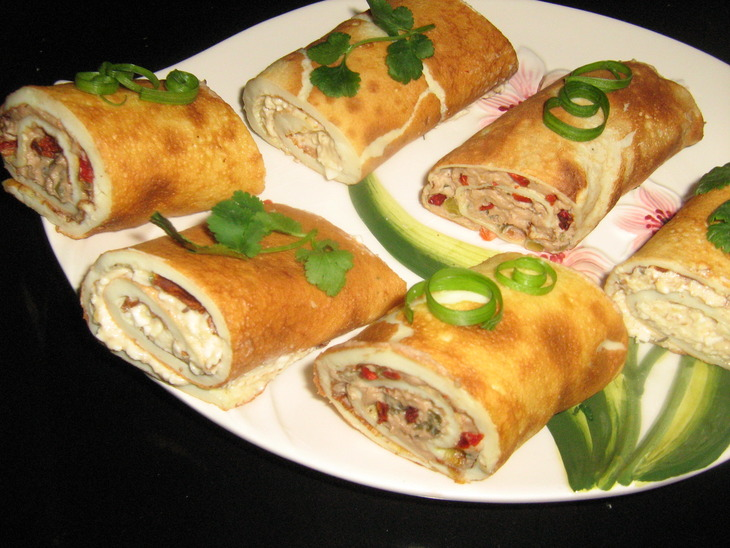 Ингредиенты:яйца 4 штмайонез 125 гДля начинки:сырок плавленный 2 штморковь 1 штчеснок 1 зубчикукроп 1 пучокмайонез 125 Г
Взбить яйца с майонезом, добавить соль и вылить массу на заранее разогретый противень, смазанный растительным маслом. Выпекать до светло-коричневого цвета. Края отогнуть, чтобы не приставали
. Все ингредиенты, предназначенные для начинки, измельчить, перемешать и поставить в холодильник. На теплый яичный блин намазать начинку и свернуть в рулет. Поставить в холодильник. Перед подачей к столу нарезать ломтиками и красиво уложить на тарелку.